人教精通版四年级下册
Unit2 There are forty students in our class.
WWW.PPT818.COM
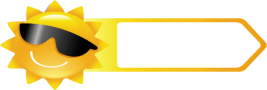 Lead-in
Up and down
Game
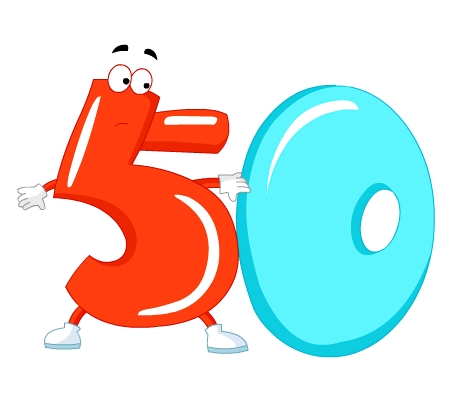 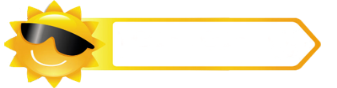 Presentation
Let’s learn
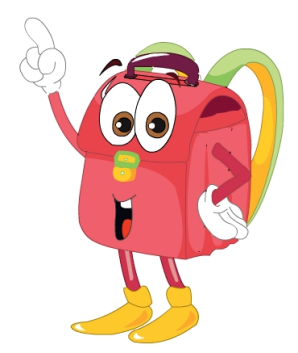 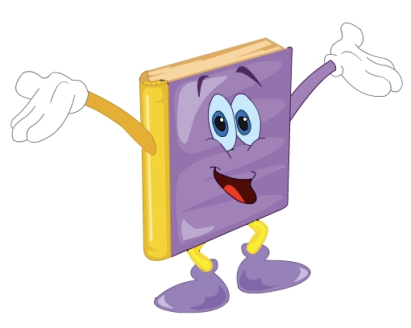 bag
book
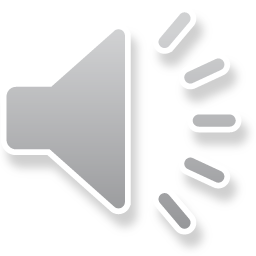 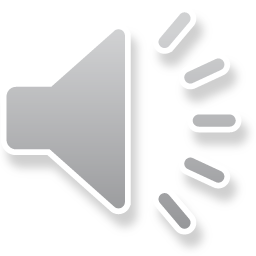 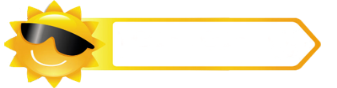 Presentation
Think and say
How many bags do you have?
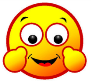 I have …
How many books do you have?
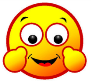 I have …
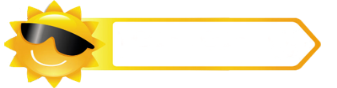 Presentation
Look and Think
Where are they?
Who are they?
What are they doing?
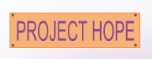 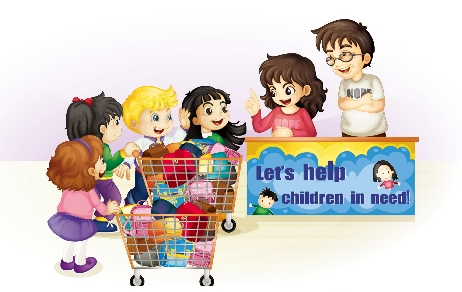 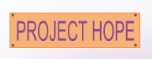 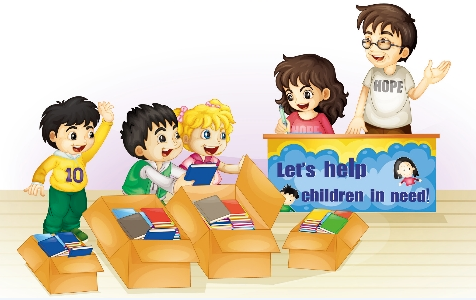 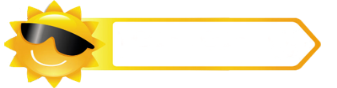 Presentation
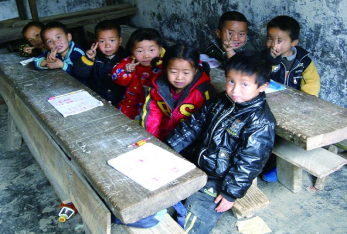 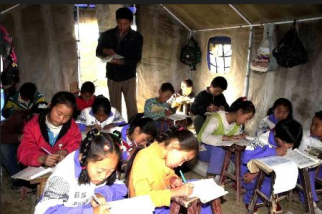 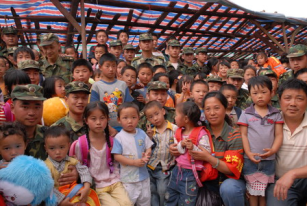 Children in 
need
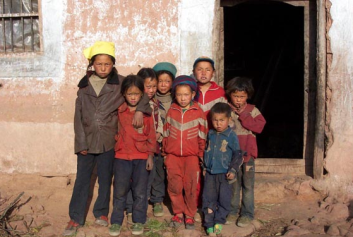 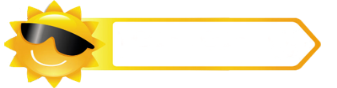 Presentation
Look and say
What does Miss Liu want to know?
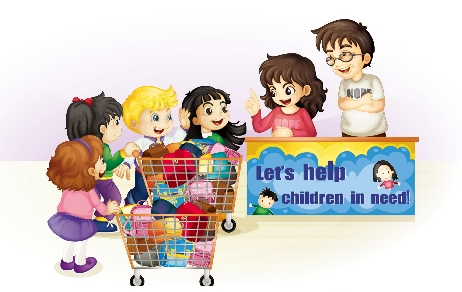 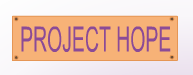 （单击图片可播放动画）
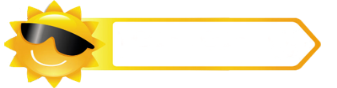 Presentation
Listen and say
How many bags do they have?
They have seventy bags.
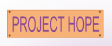 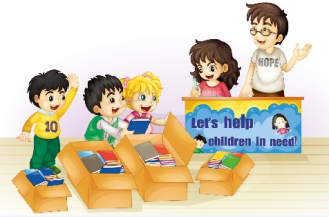 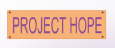 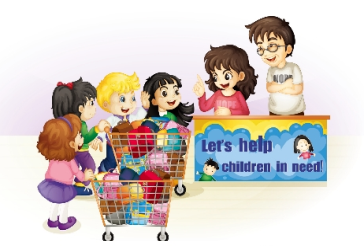 How many books do they have?
They have eighty books.
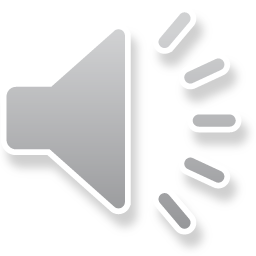 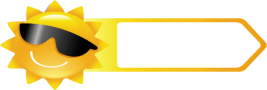 Practice
Follow to read
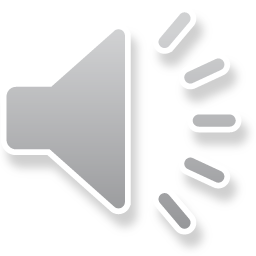 Hello, everyone! Let’s help children in need!
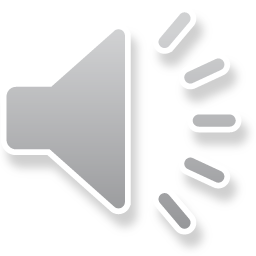 How many bags do you have?
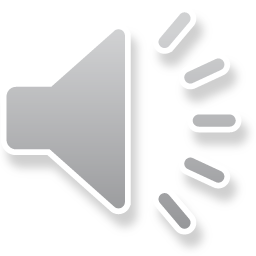 We have seventy bags.
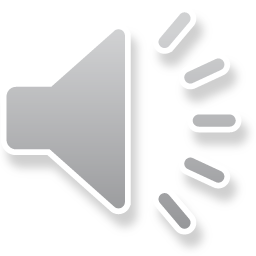 How many books do you have?
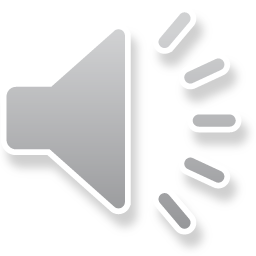 We have eighty books.
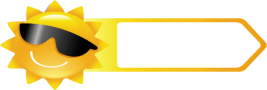 Practice
Role-play
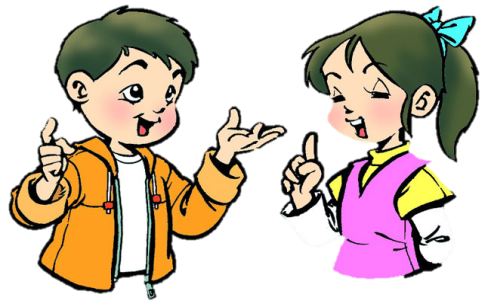 分角色朗读出对话，注意模仿语音语调。
四人一组，试着表演出来吧。
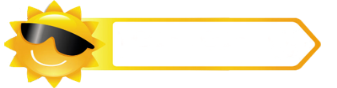 Presentation
Let’s learn
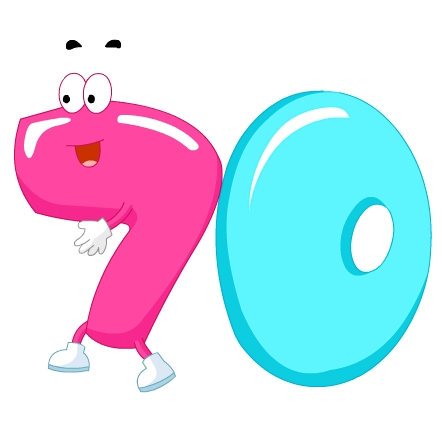 seventy
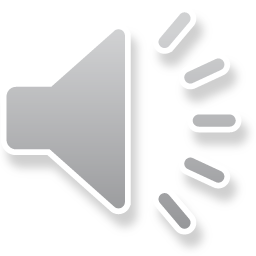 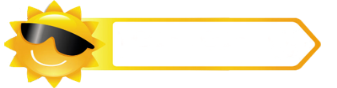 Presentation
Let’s learn
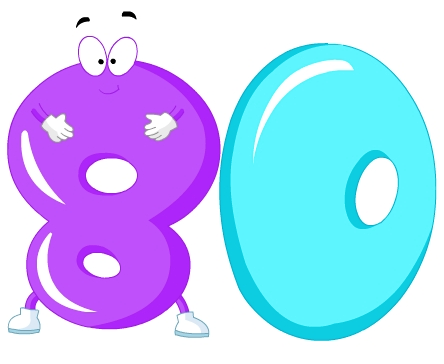 eighty
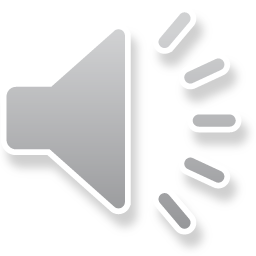 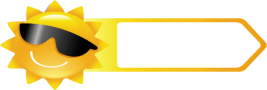 Practice
Ask and answer
How many … do you have?
I have …
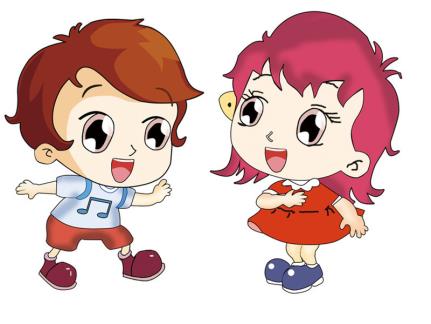 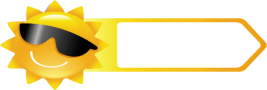 Practice
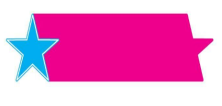 Do a survey
活动
Books
How many books do you have?
storybooks
textbooks
(教科书)
workbooks
(练习册)
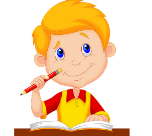 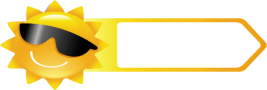 Practice
Let’s chant
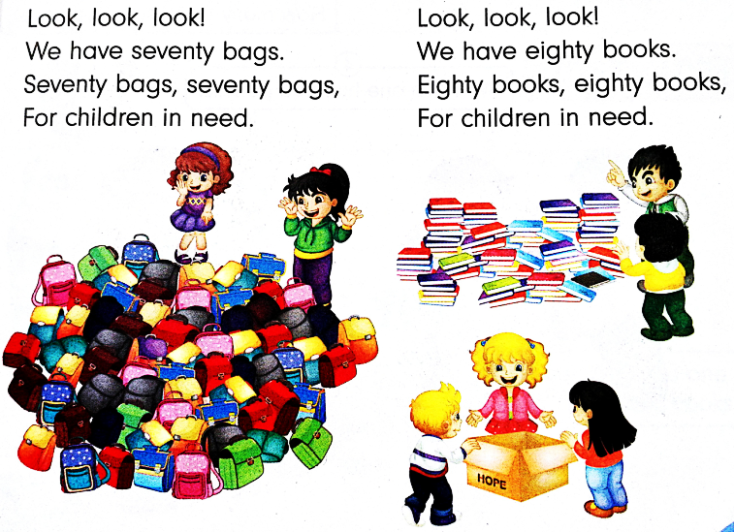 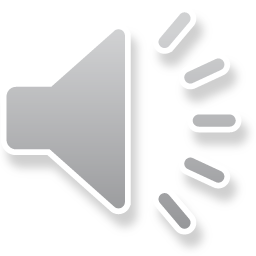 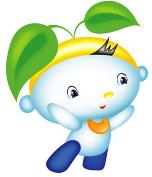 Summary
1. 本课重点学习的单词是什么？
seventy
eighty
bag
book
2. 本课的重点句型是什么？
How many … do you have?
We have ...
Homework
1. 跟读课文Just talk部分的录音，注意语音、语调。
2. 调查同桌各种学习用品的数量，并绘制一张表格，要求用英文填写。
3. 预习Lesson11。
Close